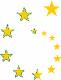 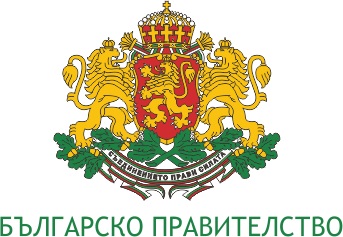 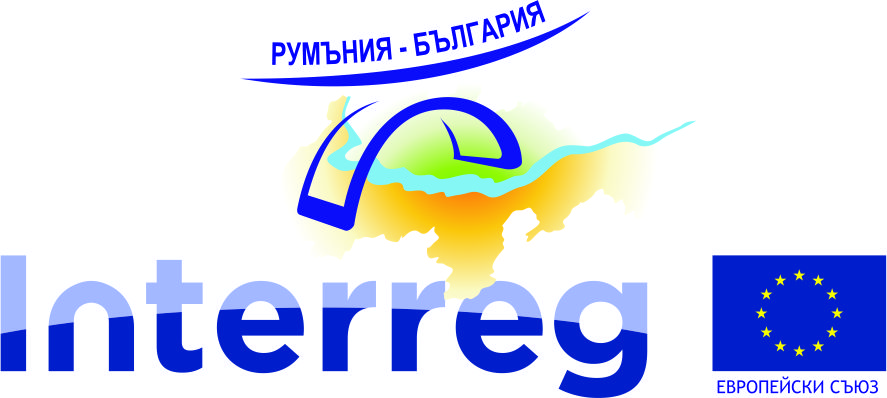 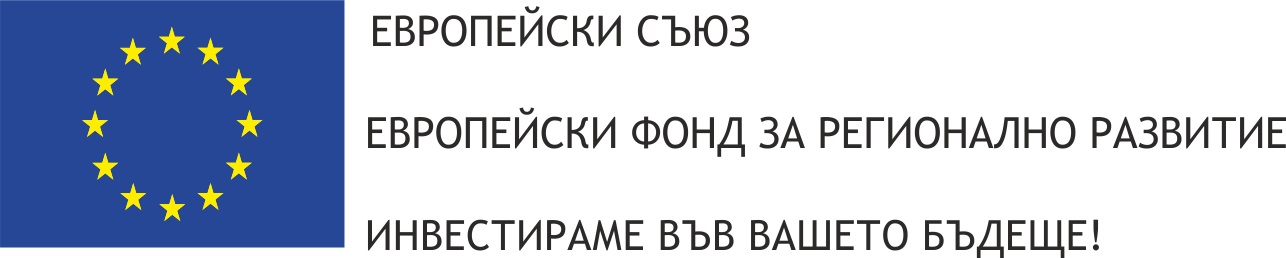 СНЦ“ЕЦПБ“
Данъчно облагане в Румъния
Проект „BG RO MOBILITY“
№ 16.4.2.113 / E-MS КОД: RO BG 155

Програма „Интеррег V-A Румъния – България, съфинансиран от Европейския съюз, чрез Европейски фонд за регионално развитие

Възложител: СНЦ Европейски център в подкрепа на бизнеса, 
водещ бенефициент по проекта
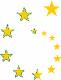 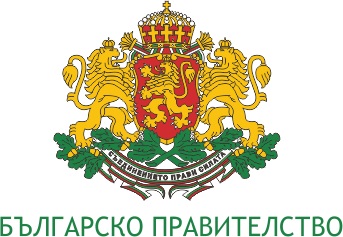 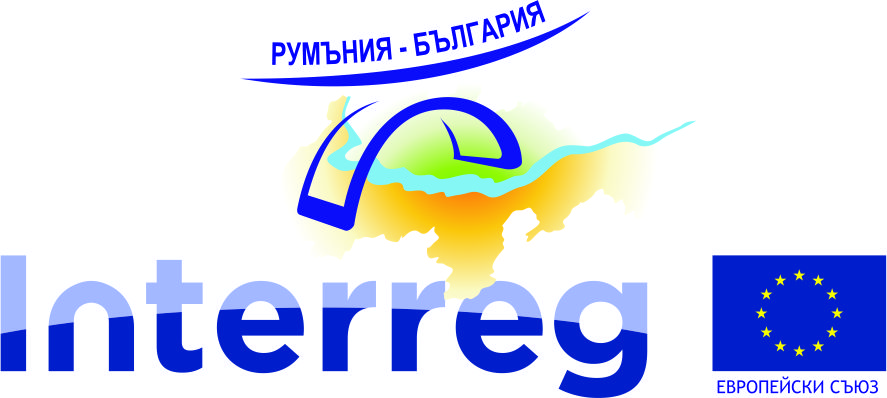 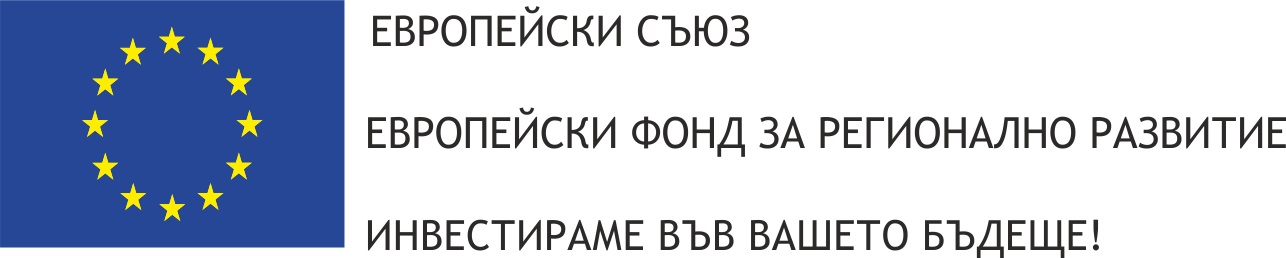 СНЦ“ЕЦПБ“
Спогодба между България и Румъния за избягване на двойното данъчно облагане и предотвратяване укриването на данъци
Какъв е механизмът за избягване на двойното данъчно облагане?

Лице с българско гражданство, генерира доход, който съгласно разпоредбите на Спогодбата се облага в Румъния, България ще направи отбивка от данъка върху доходите на лицето, със сума, равна на данъка върху дохода, платен в Румъния. Тази отбивка не може да надхвърля стойността на данъка върху дохода, както е изчислен, преди да бъде направена отбивката и която част представлява данък върху доходите, облагани в Румъния.
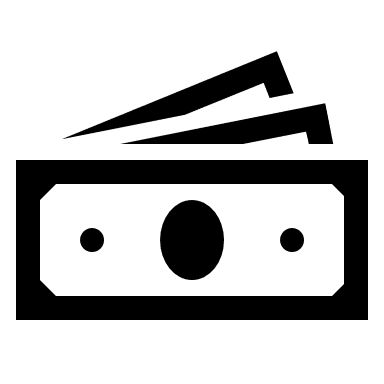 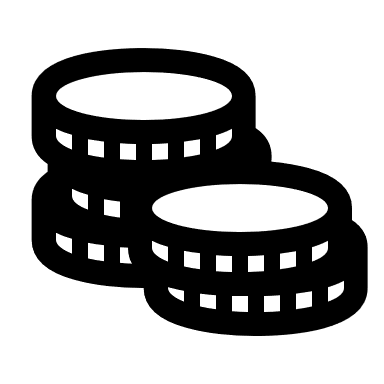 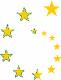 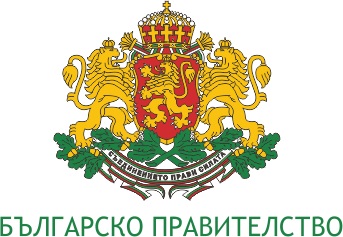 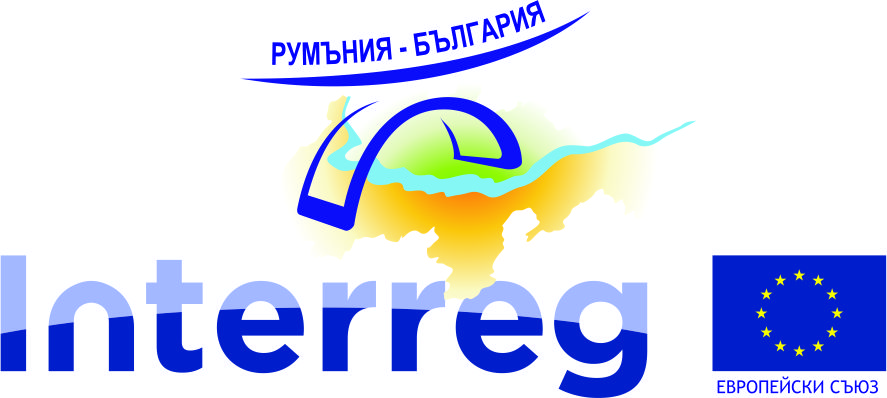 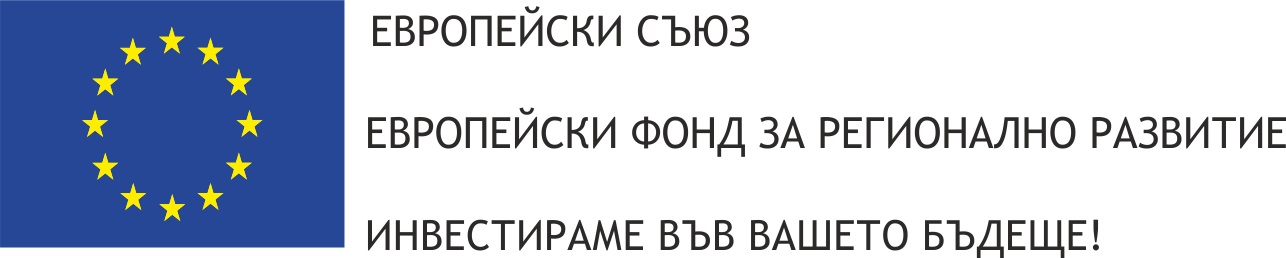 СНЦ“ЕЦПБ“
Видове данъци, за които се прилага Спогодбата
В случая на Румъния:
данък върху доходите;
данък печалба

В случая на България:
данък върху доходите на физическите лица;
корпоративен подоходен данък
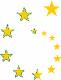 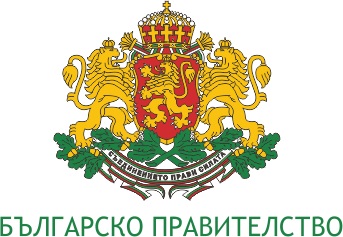 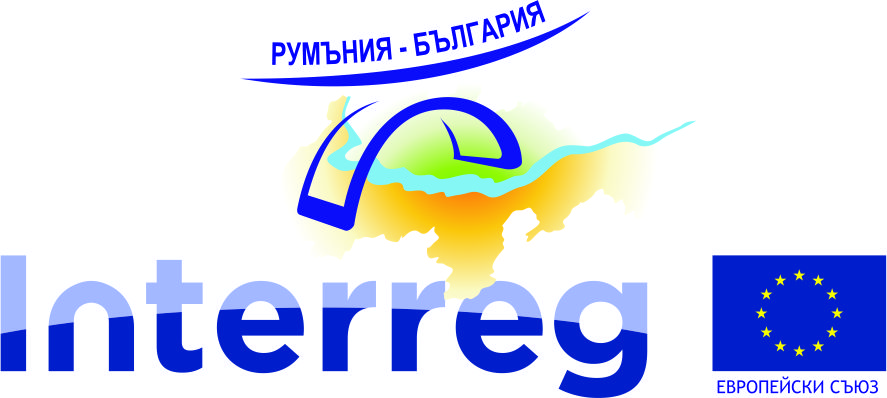 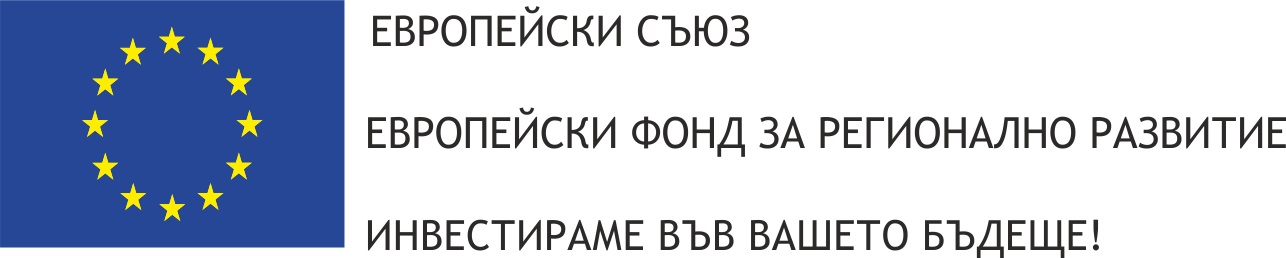 СНЦ“ЕЦПБ“
Облагане на доходи от трудово правоотношение
Заплати, надници и други подобни възнаграждения, получени от местно лице на едната договаряща държава въз основа на трудово правоотношение, се облагат с данък, само в тази държава, в която се полага трудът.

Изключение се прави, когато периодът на труд не надвишава 183 дни / годишно или възнаграждението е получено за положен труд на борда на кораб, самолет, жп или ППС, използвани в международен транспорт.
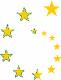 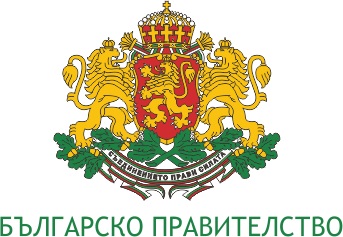 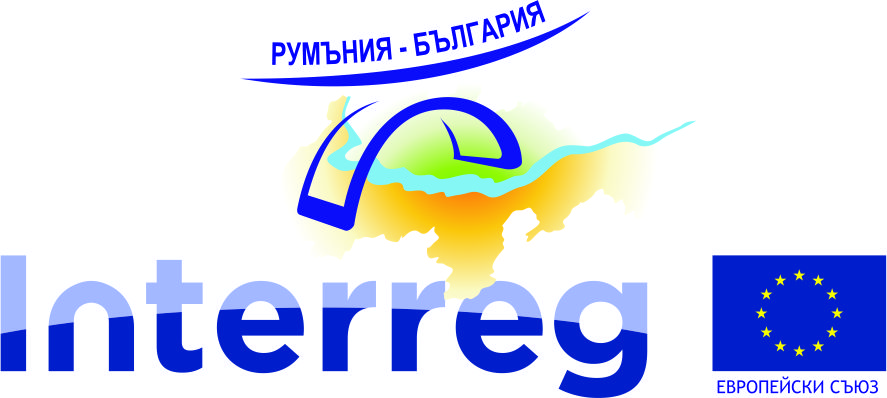 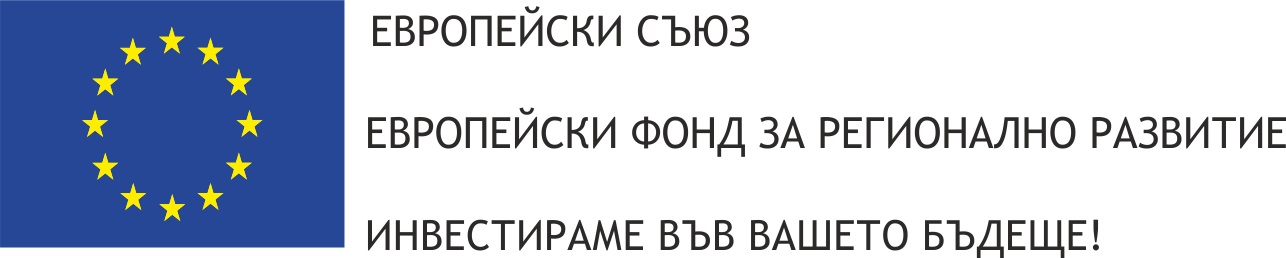 СНЦ“ЕЦПБ“
Специални разпоредби в спогодбата
Справедливо данъчно облагане;
Подаване на възражение при нарушаване на данъчните права;
Събиране на данъчни вземания
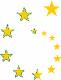 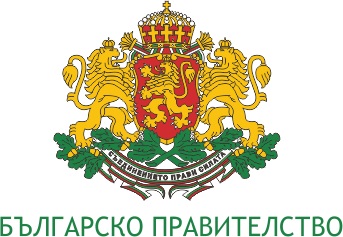 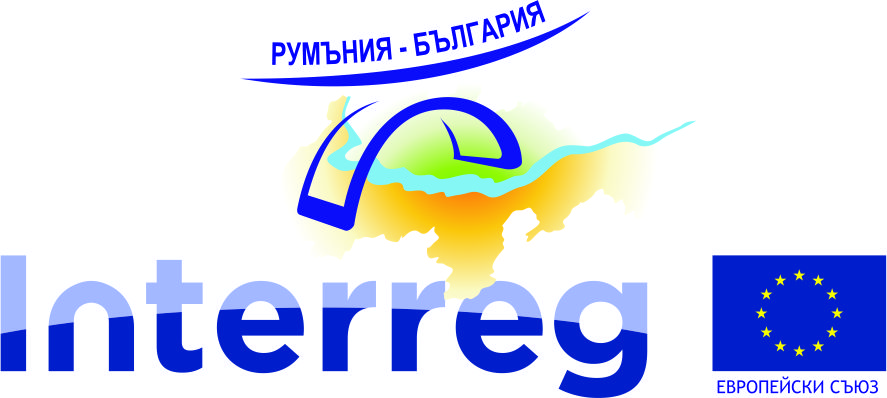 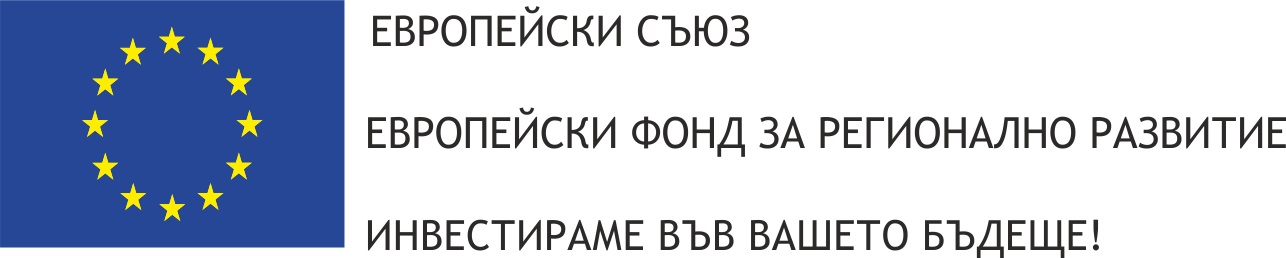 СНЦ“ЕЦПБ“
Равнище на данъците в Румъния
Данък върху доходите – 10% от нетния доход;
Данък на дивиденти – 5%;
Корпоративен данък – 16% от печалбата;
Данък „микропредприятията“ – 1% от брутните приходи
Данък добавена стойност (ДДС) – обща ставка 19%
Ставка 9% 
Ставка 5 %
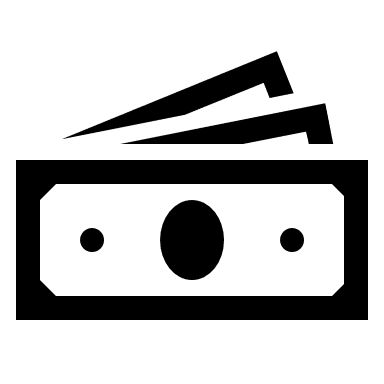 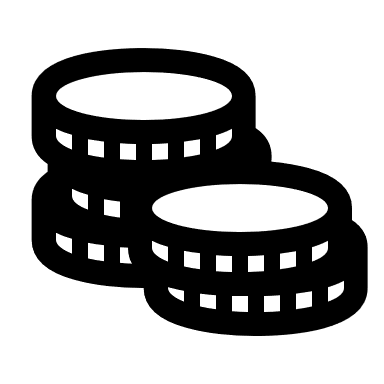 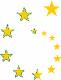 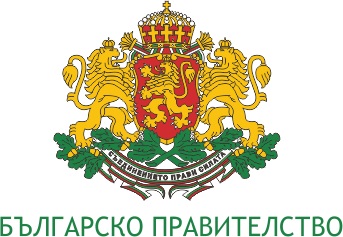 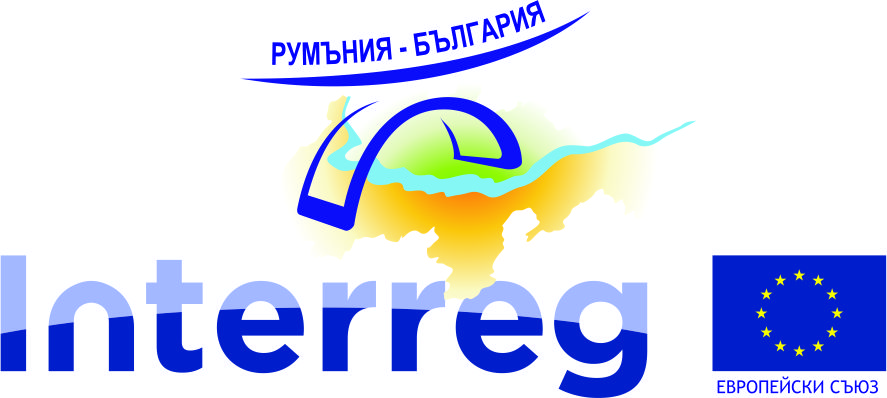 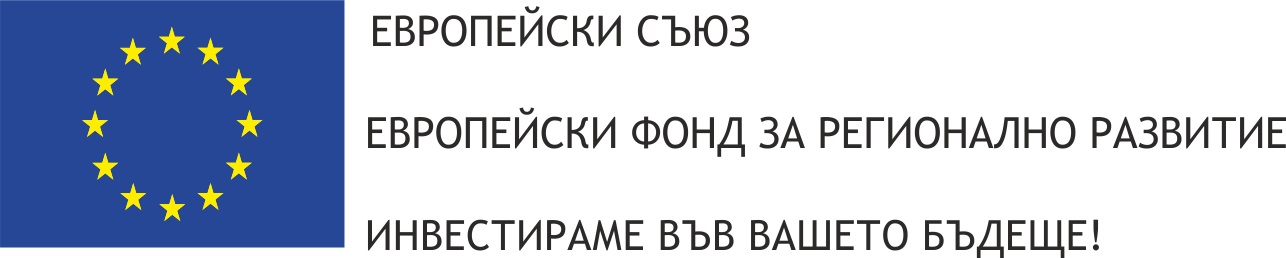 СНЦ“ЕЦПБ“
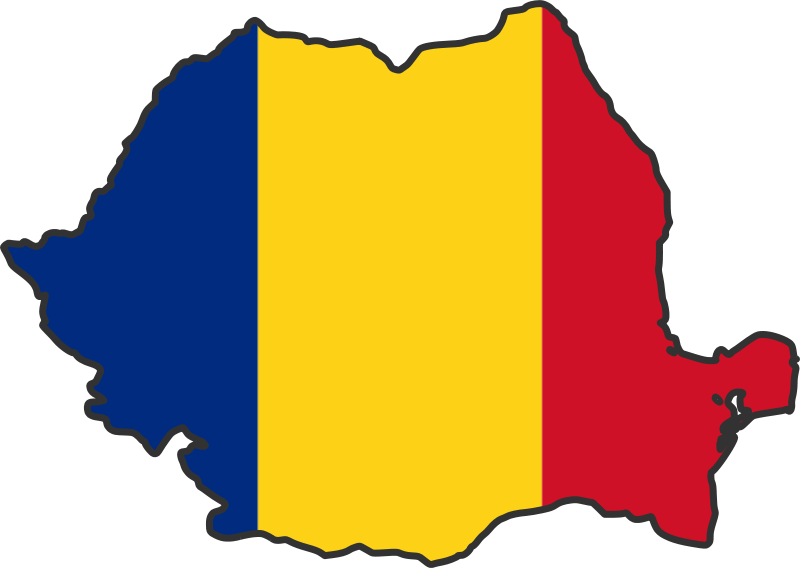 Практически съвети за успешно пребиваване в Румъния
wwww.interregrobg.eu
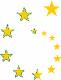 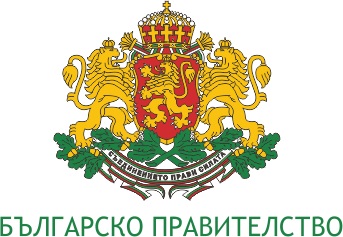 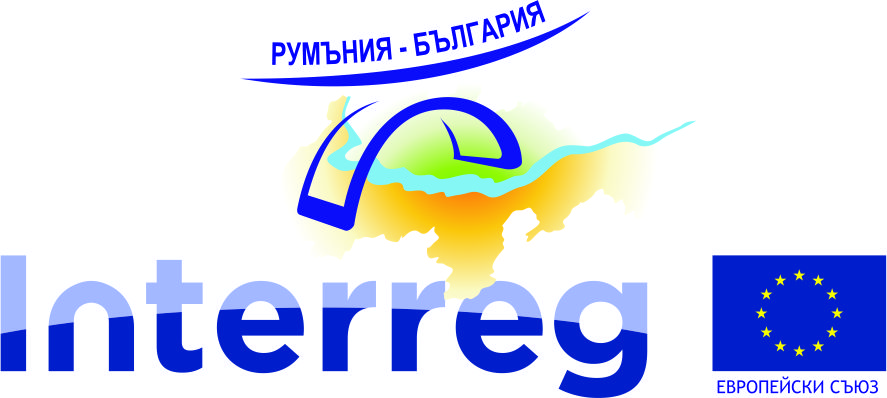 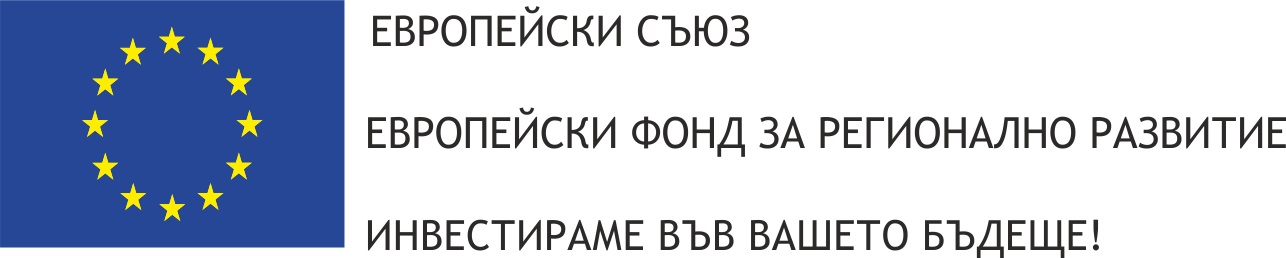 СНЦ“ЕЦПБ“
Жилище
Разходи, които да предвидите:
Депозит за жилището;
Наем за първия месец;
Комисионна за брокерска агенция – опционално.

Не пренебрегвайте договора за наем!
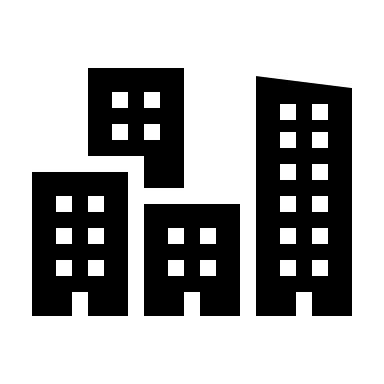 wwww.interregrobg.eu
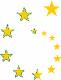 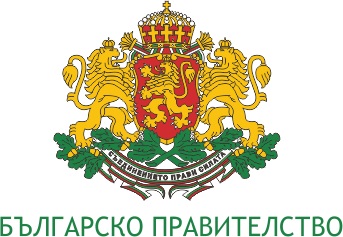 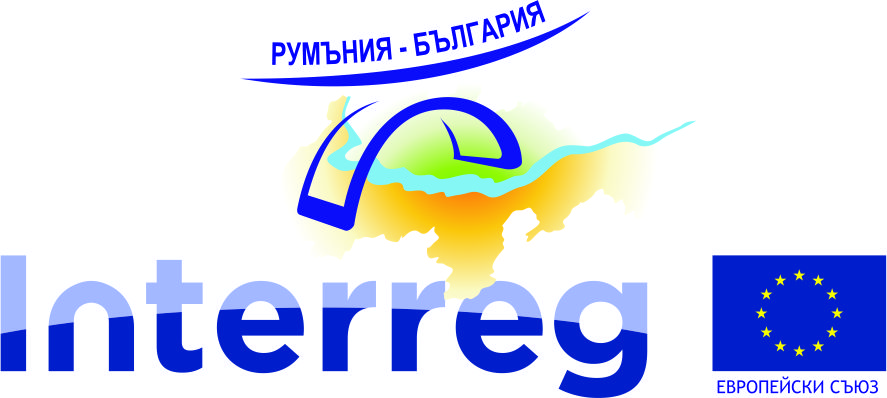 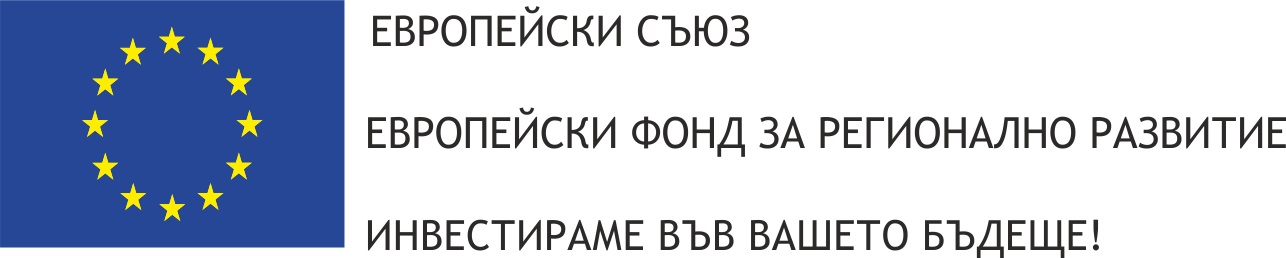 СНЦ“ЕЦПБ“
Автомобил
Не се изисква регистрация на автомобил за трансгранични работници и при престой в страната под 6 месеца.

Движението по националната пътна мрежа се оторизира със заплащане на пътна такса – винетка. Годишната винетка за лек автомобил е на цена EUR 28  или BGN 56.
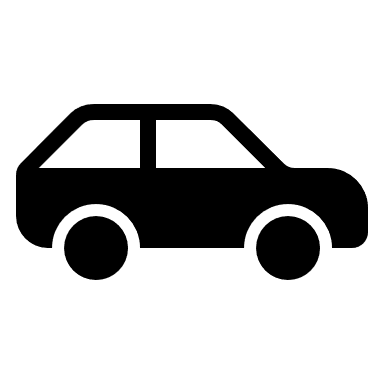 wwww.interregrobg.eu
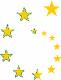 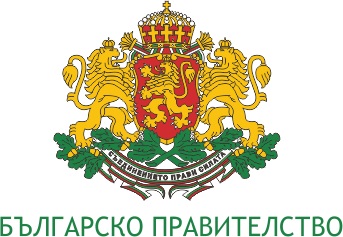 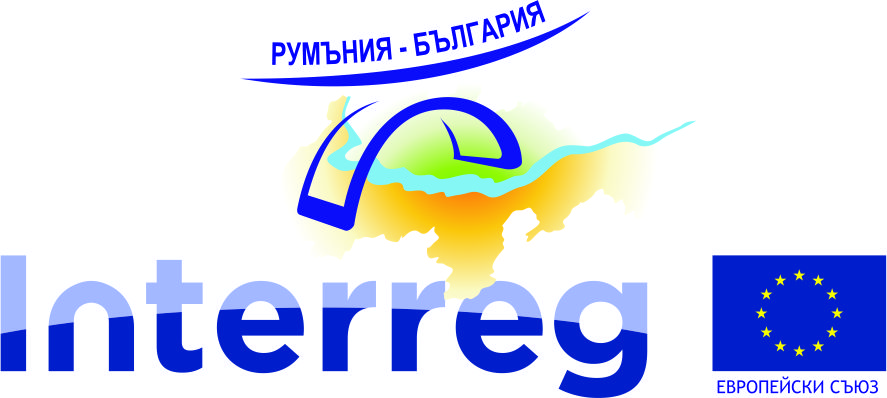 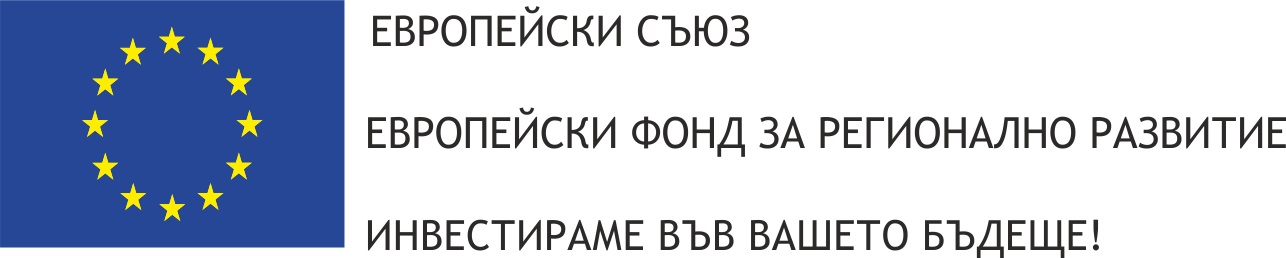 СНЦ“ЕЦПБ“
Разходи за живот
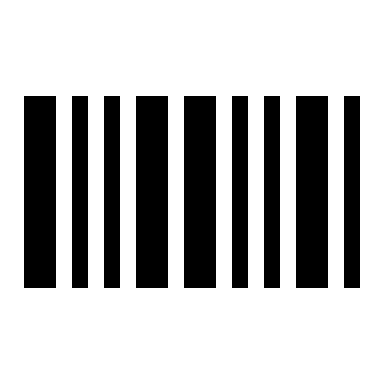 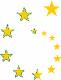 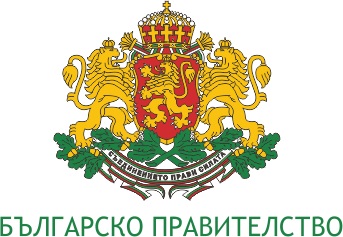 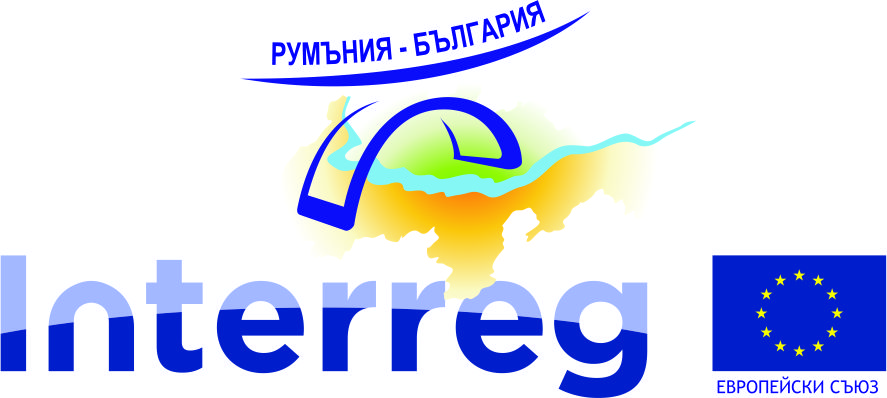 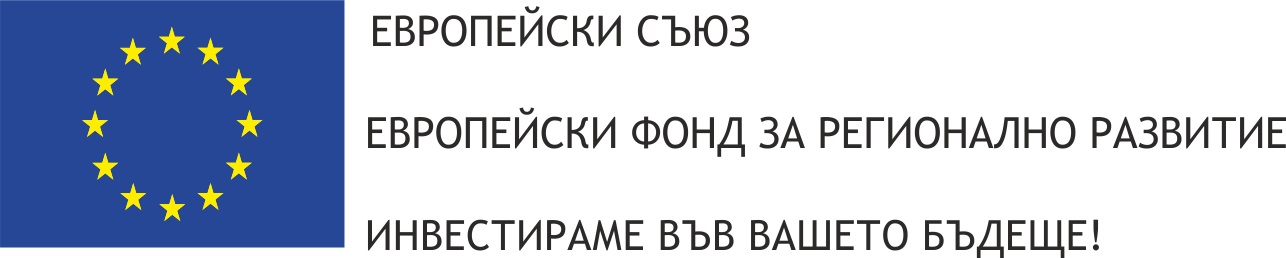 СНЦ“ЕЦПБ“
Последни съвети
Винаги се ръкувайте;
Внимавайте в детайлите;
Отнасяйте се с уважение;
Избягвайте неудобни теми
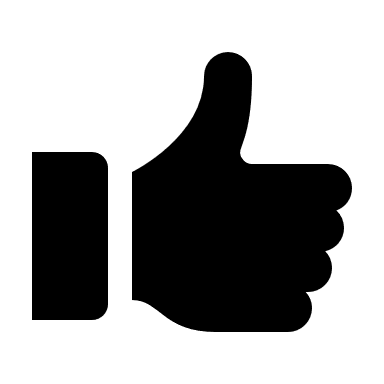 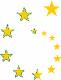 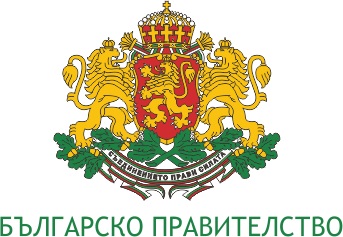 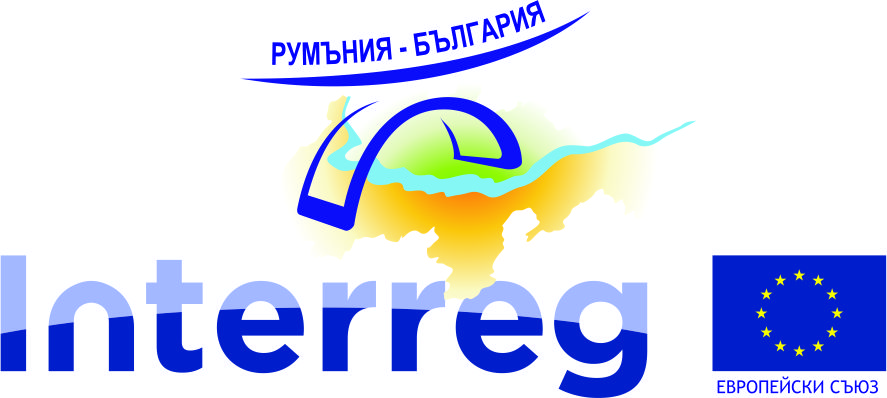 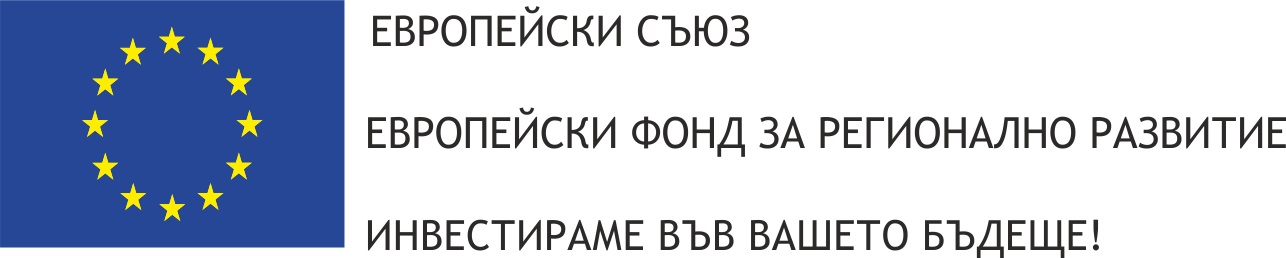 СНЦ“ЕЦПБ“
Благодарим за вниманието!
wwww.interregrobg.eu